Using verbs correctly
PhD Dorina Macovei
Verb Structures and Patterns
The English verbs can be:

Intransitive - an intransitive verb does not take a direct object.
		They're sleeping. They arrived late.

Transitive – a transitive verb takes a direct object. The direct object can be a noun, a pronoun or a clause.	 
		They bought the sweater. He watched them.

Linking - a linking verb is followed by a noun or adjective which refers to the subject of the verb.	
		The meal looked wonderful. He felt embarrassed.
Identify whether the verb is used transitively or intransitively:1. The old woman struggled up the hill, pulling a grocery cart that had lost one wheel behind her.2. Much to the amusement of the onlookers, Paul danced the polka music that drifted 	out of the beer tent.3. At the beginning of the play, the entire cast dances manically across the stage.4. Stella is reading quietly in the upstairs bedroom instead of doing her chores.5. This term I am reading all of the works of Sylvia Townsend Warner.6. At the feast, we will eat heartily.
LINKING VERBSA linking verb connects a subject to a subject complement which identifies or describes the subject:The play is Waiting for Godot.the linking verb "is" links the noun phrase "the play" to the identifying phrase "Waiting for Godot," which is called a subject complement.Some of us thought that the play was very good.the verb "was" links the subject complement "very good" to subject "the play."Others thought it became boring after the first fifteen minutes.the linking verb "became" links the subject "it" to the subject complement “boring."
The cast appears disorganised and confused; perhaps Beckett intended this.

Here "appears" is functioning as a linking verb that connects the subject "the cast" to its subject complement "disorganised and confused."

The play seems absurd to me.

The subject "the play" is joined to its subject complement "absurd" by the linking verb "seems."
Linking verbs are either verbs of sensation ("feel," "look," "smell," "sound," "taste") or verbs of existence ("act," "appear," "be," "become," "continue," "grow," "prove," "remain," "seem," "sit," "stand," "turn").

Many linking verbs (with the significant exception of "be") can also be used as transitive or intransitive verbs. In the following pairs of sentences, the first sentence uses the highlighted verb as a linking verb and the second uses the same verb as either a transitive or an intransitive verb:
Linking Griffin insists that the water in Winnipeg tastes terrible.
In this sentence, the adjective "terrible" is a subject complement that describes a quality of the water.
Transitive I tasted the soup before adding more salt.
Here the noun phrase "the soup" identifies what "I tasted." "The soup" is the direct object of the verb "tasted."
Linking
My neighbour's singing voice sounds very squeaky despite several hours of daily practice.
In this example, the phrase "very squeaky“ (țipător) is a subject complement that describes or identities the nature of the "singing voice."

Transitive
Upon the approach of the enemy troops, the gate-keeper sounded his horn.
Here the verb "sounded" takes a direct object, the noun phrase "his horn."
Linking

Cynthia feels happy whenever she listens to banjo music.
In this sentence, the adjective „happy" is a subject complement that describes Cynthia.

Transitive

The customer carefully feels the fabric of the coat.
Here the noun phrase "the fabric of the coat" is the direct object of the verb "feels" and identifies what the customer feels.
Identify whether the verb is used as a linking verb:

1. Frankenstein is the name of the scientist not the monster.
2. The oenophile [iː.nə.faɪl] tasted several types of Beaujolais.
4. The cheesecake tastes delicious.
5. After smoking three cigars, Flannery turned green.
6. The cat smelled the dish of food placed before it.
7. The flowers always grow quickly during a sunny summer.
8. The stew that Gordon made smells too spicy to me.
9. Walter was annoyed because Ross turned pages too quickly.
10. David Garrick was a very prominent eighteenth-century actor.
There are also many verb patterns which are common in English. When two verbs are used, it is especially important to be careful with the form the second verb takes (infinitive - to do, base form – do, verb ing - doing).

Here are the most common verb patterns characteristic of English:
Verb + infinitive (the most common verb combination forms):  afford, agree, aim, appear, arrange, attempt, beg, care, choose, claim, dare, decide, demand, deserve, expect, fail, happen, help, hesitate, hope, learn, long, manage, mean, need, neglect, offer, plan, prepare, pretend, proceed, promise, refuse, resolve, seem, stop, swear, tend, threaten, use, volunteer, vow (promise), want, wish, would hate, would like, would love, would prefer.
E.g. He couldn’t afford to have a holiday abroad.
Verb + Object + to-Infinitive: advise, allow, choose, command, direct, encourage, expect, forbid, force, have, hire, instruct, invite, lead, leave, would like, would love, motivate, order, permit, persuade, prepare, promise, remind, send, teach, tell, urge (strongly advise), want, warn, ask, beg, challenge.

E.g. Parents want us to succeed. 

Verb +Object + bare infinitive: make, let, would rather, ‘d better
Help can be followed by both to-infinitive and bare infinitive with no change in meaning.

E.g. She made her children take vitamins. 
He helped his sister (to) move in.
Verb + gerund. The following verbs are usually followed by a gerund: admit, advise, appreciate, avoid, can't help, complete, consider, delay, deny, detest, dislike, enjoy, entail (involve), escape, excuse, finish, forbid,  get through, imagine, involve, keep, mind, mention, miss, permit, postpone, practise, quit,  recall, report, resent, resist, resume, risk, spend (time), suggest, tolerate, waste (time).
E.g. The children can’t help laughing when their father tickles them.

Verbs + Preposition + Gerund: admit to, approve of, argue about, believe in, care about, complain about, concentrate on, confess to, congratulate on, depend on, disapprove of, discourage from, dream about, feel like,  forget about, insist on, object to, plan on, prevent (someone) from, refrain from (avoid), succeed in, talk about, think about, worry about.
E.g. They congratulated us on getting married.
Verb + infinitive OR a gerund with (no difference in meaning): begin, start, continue. 
E.g. He continued talking/ to talk during the break.

Verb + an object + infinitive OR verb + gerund (no difference in meaning): advise, allow, encourage, recommend, permit, urge (strongly advise).
E.g. I advised seeing a doctor. 
I advised them to see a doctor.

He encourages eating healthy foods.	
He encourages his patients to eat healthy foods.
Verbs + Gerunds OR Infinitives (different meaning)
forget - When "forget" + a gerund, it means "to forget that you have done something."
When "forget" + an infinitive, it means "to forget that you need to do something."
E.g. She forgot reading the book when she was a kid. 
She forgot to pay the rent this month.

need	- When "need" is used with a gerund, it takes on a passive meaning. It expresses the idea of improvement, repair, cleaning, taking care etc. "Need" is usually used with an infinitive or an object + an infinitive.
E.g. The house needs cleaning. 
He needs to call his boss.
regret - "Regret" is normally used with a gerund. 	"Regret" is sometimes used with infinitives such as "to inform, to tell."

E.g. I regretted being late to the interview. 
We regret to inform you that your position at the company is being eliminated.

remember - "remember" + gerund (to remember that you have done something)
"remember" + infinitive (to remember that you need to do something)

E.g. I remember mentioning the meeting yesterday. 
	He remembered to turn off the lights before he left.
stop - "Stop" is normally used with a gerund. When "stop" is used with an infinitive, the infinitive takes on the meaning of "in order to."

E.g. He stopped smoking for health reasons. 
He stopped to rest for a few minutes.

try – “Try” + gerund (to try or to experiment with different methods to see if something works)
			"Try + infinitive (to make effort to do something, to try one’s best, but with no success)

E.g.: She can't find a job. She tried looking in the paper, but there was nothing. 
She tried to climb the tree, but she couldn't even get off the ground.
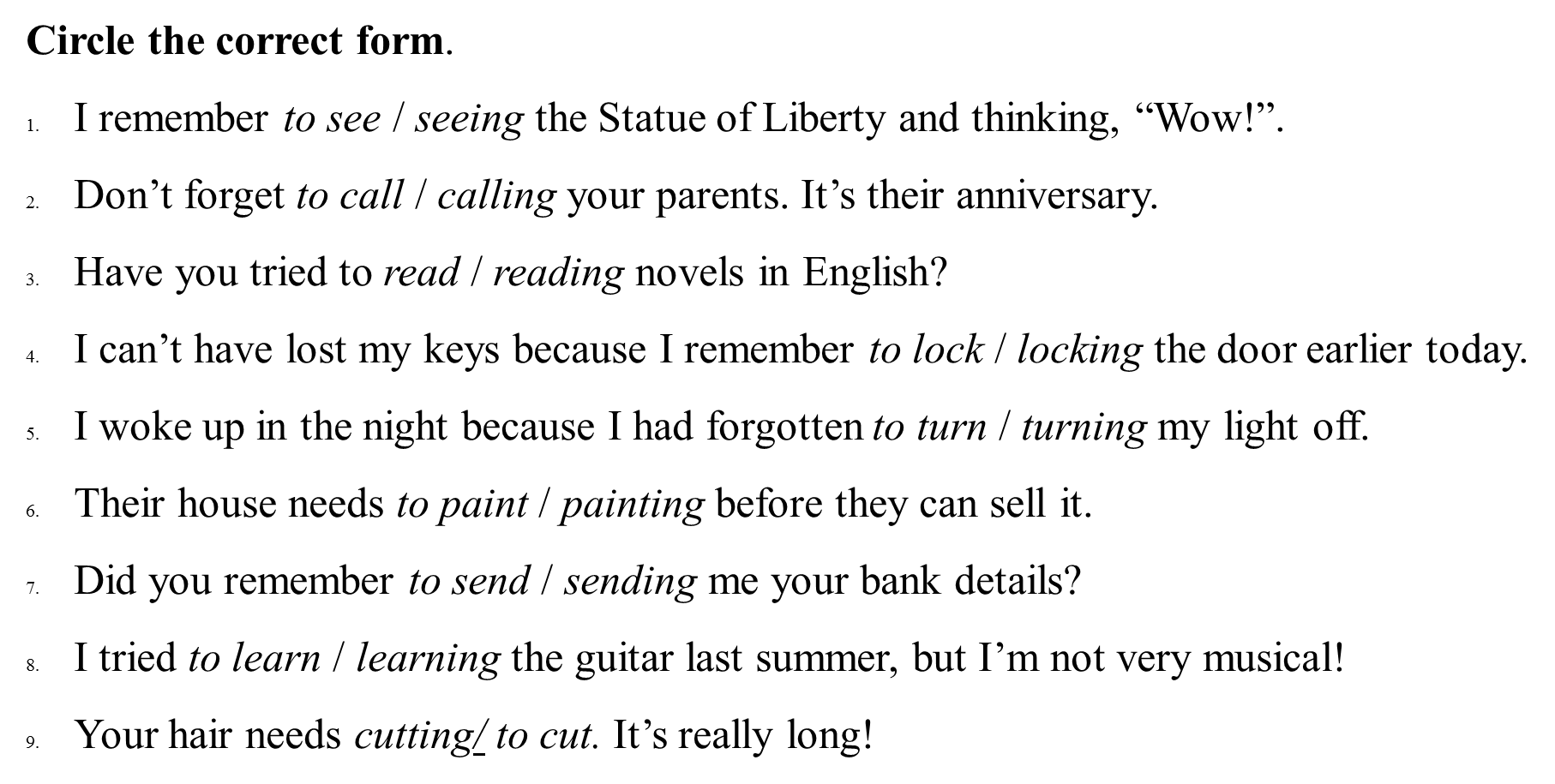 Verbs Easily Confused
Fall / fell / fallen -  Feel / felt / felt - Fill / filled / filled
Fall - move from a higher to a lower level, typically rapidly and without control:
 Bombs could be seen falling from the planes.
Feel - be aware of (a person or object) through touching or being touched:
She felt someone touch her shoulder.
Fill - cause (a space or container) to become full or almost full
I filled up the bottle with water.

Find / found / found - Found / founded / founded 
Find = get back something lost. E.g.: I have found my keys.
Found = start up an organization or institution E.g.: Who founded the Red Cross?

Flow - move (of a liquid) E.g.: Liquids flow.
Fly - move in the air E.g.: Birds fly in the sky.
Lay / laid / laid - Lie / lay / lain - Lie / lied / lied
Lay - put down flat.	E.g.: Lay the papers down. She laid the books on the table.
Lie - to put your body flat on something, or to be in this position E.g. My dog would lie in the shadow all day long. If you are exhausted, you should lie down for a rest.
Lie - say things that are not true. E.g. Children should be taught not to lie.

Raise / raised / raised - Rise / rose / risen
Raise – lift, or move to a higher position or level. E.g. She raised her hand.
Rise - move from a lower position to a higher one; come or go up E.g. He rose from his seat.

Strike / struck / struck - Stroke / stroked / stroked
Strike - hit forcibly and deliberately with one’s hand or a weapon etc. 
E.g.: Strike the iron while it is hot.
Stroke - pass the hand gently over, move one’s hand with gentle pressure over (a surface), typically repeatedly; caress 
E.g.: She stroked the dog as he was licking its wound.
Wind [waɪnd] / wound [waʊnd] / wound – Wound [wuːnd] / wounded / wounded
Wind - turn, tighten; move in or take a twisting or spiral course: etc. E.g.: She wound the rope around the tree. The path wound among olive trees.
Wound - injure in a battle. E.g. He was wounded in the battle.

Arise/ arose/ arisen [əˈrɪz·ən] – arouse [əˈrauz] /  aroused/ aroused
Arise - (of a problem, opportunity, or situation) emerge; become apparent; come into being; originate. E.g.: New difficulties have arisen. The practice arose in the nineteenth century. 
 Arouse - to cause someone to have a particular feeling E.g.: It's a subject that has aroused a lot of interest. Our suspicions were first aroused when we heard the scream.
Active and Passive Voice
In addition to showing time through tense, action verbs also show whether the subject performs the action or receives the action. This is called a verb’s voice. 
English verbs have two voices: active and passive. (Linking verbs do not show voice.)

1. A verb is active when the subject performs the action.
E.g. We took the package home. (“We” are doing the action.)
I served a delicious meal. (“I” am doing the serving.)
In the active voice, the sentence starts with the subject. 

2. A verb is passive when its action is performed upon the subject. 
E.g. A package was taken home. (The reader is not indicated.)
A delicious meal was served by me.
In the passive voice, the sentence also starts with the subject, but it is not the doer of the action. In general, the active voice should be used whenever possible because it is more direct and forceful. 

Using the passive voice is preferable over the active voice under two conditions:
The speaker does not want to assign blame.
E.g. A mistake was found in the system.
The passive voice is very often found in business writing and speech. This helps the writer or reader avoid “finger pointing.”

2. The doer of the action is not known.
E.g. A prank phone call was made at 2:00 A.M.
Passive
--------------------------------------------------------------------------------------------------------------------------------------------------------------------------------------------------------------------------------------------------------------------------------------------------------------------------------------------------------------------------------------------------------------------------------------------------------------------------------------------------------------------------------
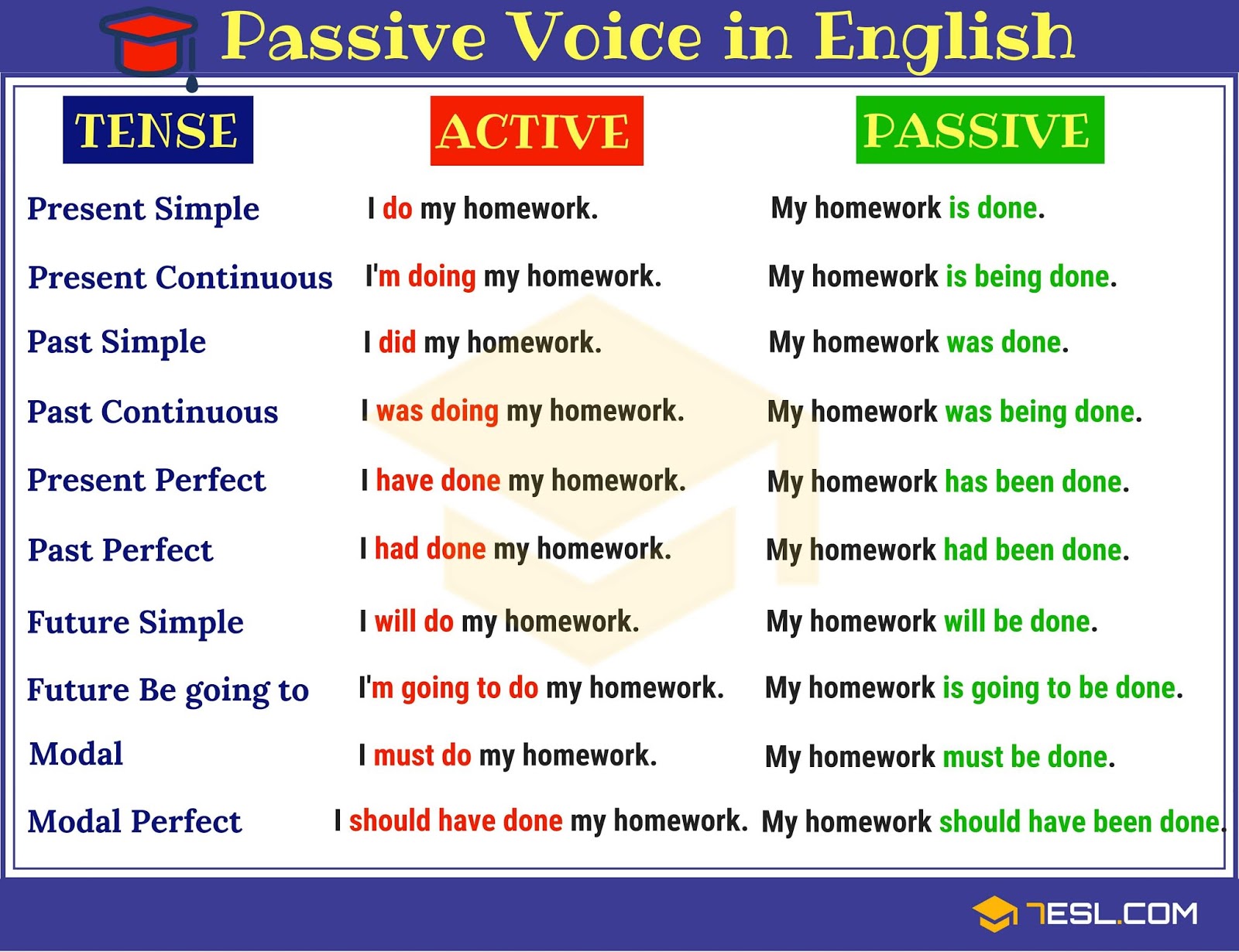 More about passives
In passive structures, verb+ preposition groups stay together
	The plan was thought about very carefully.
	I don’t like being shouted at.
Verbs with two objects like give or send have two possible structures
	They gave/sent Joe a gold watch.
	1. Joe was given/sent a gold watch
	2. A gold watch was given/sent to Joe
What were you given for your last birthday or special occasion?
I was once promised that ..........., but.........
I’ve often been told that.......
Heavy subjects: We don’t like to begin sentences with long and heavy subjects. One way of avoiding this is to use passive structures:
John trying to tell everybody what he thought annoyed me. - 
I was annoyed by John trying to tell everybody what he thought. +
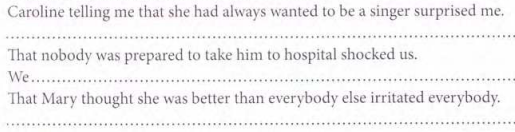 Passive of verbs followed by that clauses
Passive of verbs followed by object+infinitive
Passive of verbs with object+noun/adjective complement
Internet search
Look for interesting examples containing the following expressions:
For many years it was believed
Is known to be
Is believed to be
Is said to have
Is thought to have
Is understood to be